Муниципальное бюджетное дошкольное образовательное учреждение 
                                       детский сад № 30 г. Азова
Права родителей (законных представителей) и 
                государственная поддержка
        семей с детьми дошкольного возраста
Подготовила :
воспитатель МБДУ № 30
Семенченко Н.Б.
Основные понятия

Права родителей – гражданские права человека, обретаемые им одновременно со взятием на себя обязанностей по воспитанию и содержанию ребенка. 
Обязанности родителей – установленные законом правила, нормы поведения, которые должны соблюдаться, выполняться постоянно или в определенной ситуации всеми родителями в отношении своих детей. 

По большей части они прекращаются                     
 при достижении детьми совершеннолетия
 или приобретения ими полной 
дееспособности до 18 лет (ст. 61 СК РФ).
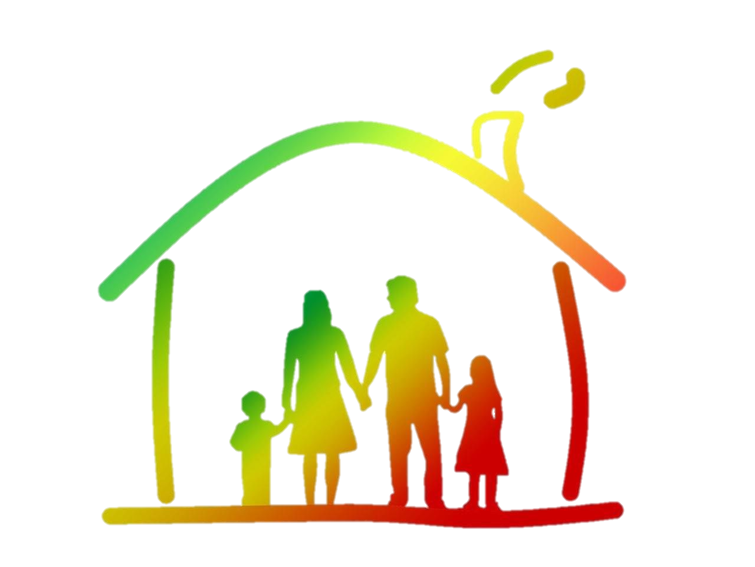 Рекомендуемые формы и темы взаимодействия с родителями 
      информационные стенды и памятки:
       «Семейные трудности»,
       «Помощь рядом», 
       «Нужные документы»;

        консультации: 
        «Права детей, обязанности родителей», 
        «Охрана прав и достоинств ребенка»;

        общее родительское собрание: 
        «Государственная поддержка семей с детьми дошкольного возраста»;

        круглый стол с приглашением специалистов социальных служб;

        оформление рубрики «Правовая страничка».
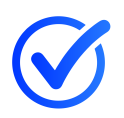 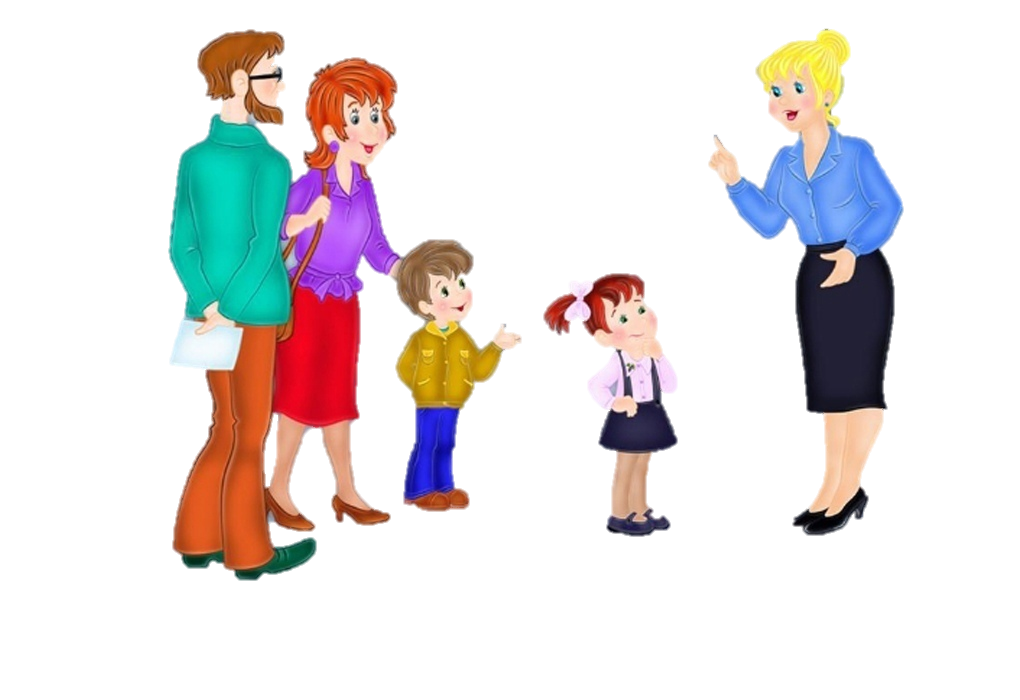 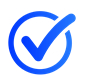 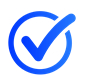 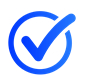 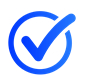 В соответствии со ст. 43 Конституции Российской Федерации каждый имеет право на образование. Основное общее образование обязательно. Родители или лица их заменяющие обеспечивают получение детьми основного общего образования. 
Согласно ст. 3 Семейного кодекса Российской Федерации родители обязаны воспитывать своих детей, несут ответственность за воспитание и развитие своих детей, обязаны заботиться о здоровье, физическом, психическом, духовном и нравственном развитии своих детей. Родители обязаны обеспечить получение детьми общего образования.
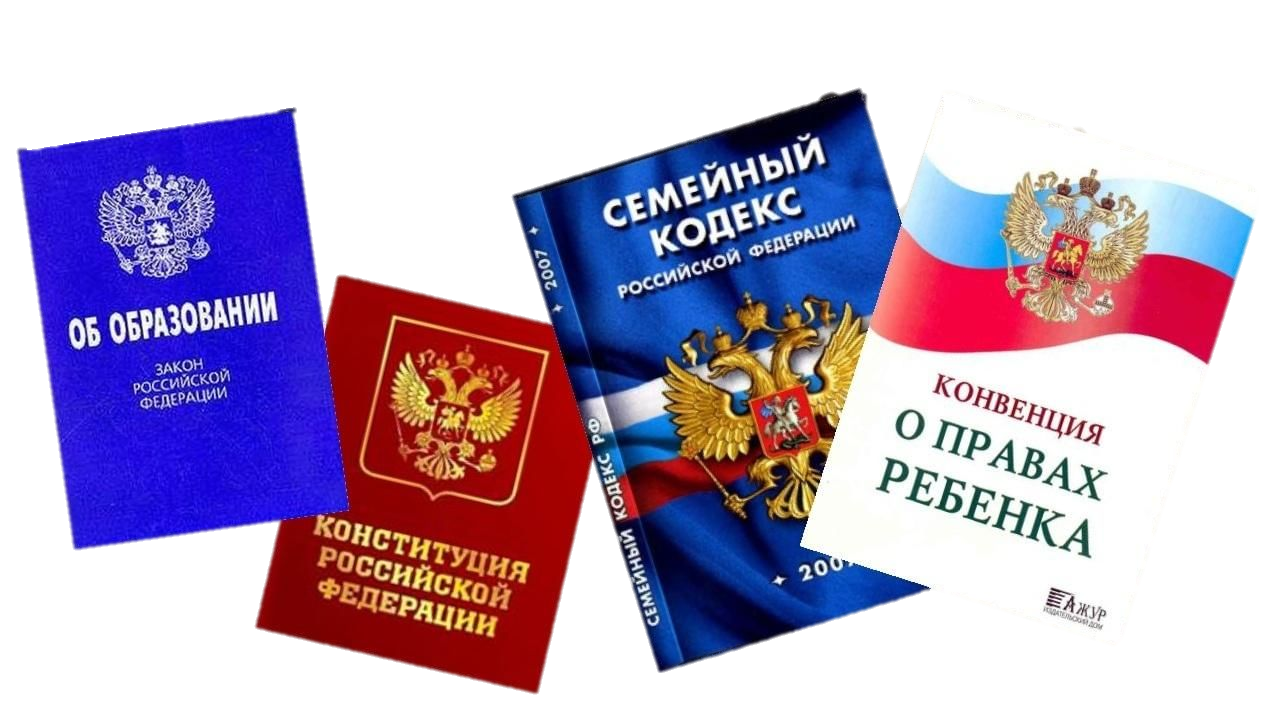 Права и обязанности родителей в сфере образования 
регулируются ФЗ, статья 44. Согласно данной статье: 

1. Родители (законные представители) несовершеннолетних воспитанников имеют преимущественное право на обучение и воспитание детей перед всеми другими лицами. Они обязаны заложить основы физического, нравственного и интеллектуального развития личности ребенка. 
2. Органы государственной власти и органы местного самоуправления, образовательные организации, российское движение детей и молодежи оказывают помощь родителям (законным представителям) несовершеннолетних воспитанников в воспитании детей, охране и укреплении их физического и психического здоровья, развитии индивидуальных способностей и необходимой коррекции нарушений их развития. 
3. Родители (законные представители) несовершеннолетних воспитанников имеют право: 
       1) выбирать до завершения получения ребенком основного общего 
           образования с учетом мнения ребенка, а также с учетом рекомендаций 
           психолого-медико-педагогической комиссии (при их наличии) формы 
           получения образования и формы обучения, организации, 
           осуществляющие образовательную деятельность, язык, языки 
           образования, факультативные и элективные учебные предметы, курсы, 
           дисциплины (модули) из перечня, предлагаемого организацией, 
           осуществляющей образовательную деятельность;
2) дать ребенку дошкольное, начальное общее, основное общее, среднее  
               общее образование в семье. Ребенок, получающий образование в семье, по
               решению его родителей (законных представителей) с учетом его мнения на
               любом этапе обучения вправе продолжить образование в образовательной 
               организации; 
           3) знакомиться с уставом организации, осуществляющей образовательную 
               деятельность, со сведениями о дате предоставления и регистрационном 
               номере лицензии на осуществление образовательной деятельности, 
               свидетельством о государственной аккредитации, с учебно-программной 
               документацией и другими документами, регламентирующими организацию 
               и осуществление образовательной деятельности; 
            4) знакомиться с содержанием образования, используемыми методами  
                обучения и воспитания, образовательными технологиями, а также с 
                оценками успеваемости своих детей; 
            5) защищать права и законные интересы воспитанников; 
            6) получать информацию о всех видах планируемых обследований 
               (психологических, психолого-педагогических) воспитанников, давать 
               согласие на проведение таких обследований или участие в таких 
               обследованиях, отказаться от их проведения или участия в них, получать 
               информацию о результатах проведенных обследований воспитанников;
7) принимать участие в управлении организацией, осуществляющей 
              образовательную деятельность, в форме, определяемой уставом этой 
              организации; 
           8) присутствовать при обследовании детей психолого-медико-
               педагогической комиссией, обсуждении результатов обследования и
               рекомендаций, полученных по результатам обследования, высказывать
               свое мнение относительно предлагаемых условий для организации
               обучения и воспитания детей. 
4. Родители (законные представители) несовершеннолетних воспитанников обязаны: 
               1) обеспечить получение детьми общего образования; 
               2) соблюдать правила внутреннего распорядка организации,  
                   осуществляющей образовательную деятельность, правила проживания
                   воспитанников в интернатах, требования локальных нормативных
                   актов, которые устанавливают режим занятий воспитанников, порядок
                   регламентации образовательных отношений между образовательной
                   организацией и обучающимися и (или) их родителями (законными 
                   представителями) и оформления возникновения, приостановления и 
                   прекращения этих отношений; 
                3) уважать честь и достоинство воспитанников и работников 
                   организации, осуществляющей образовательную деятельность.
5. Иные права и обязанности родителей (законных представителей) 
несовершеннолетних воспитанников устанавливаются настоящим Федеральным 
законом, иными федеральными законами, договором об образовании (при его
 наличии). 
6. За неисполнение или ненадлежащее исполнение обязанностей, установленных 
настоящим Федеральным законом и иными федеральными законами, родители 
(законные представители) несовершеннолетних воспитанников несут ответственность, 
предусмотренную законодательством Российской Федерации.
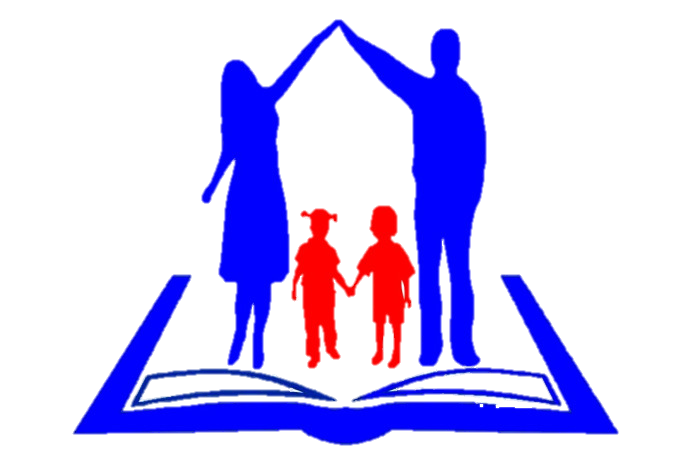 Государственная поддержка семей с детьми 
раннего и дошкольного возраста
                             Система мер поддержки семей с детьми
А
Государственные пособия 
в связи с рождением и 
воспитанием детей
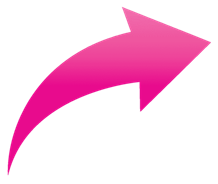 Федеральные меры 
поддержки
1
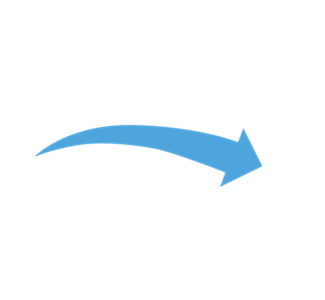 Дополнительные 
меры
Б
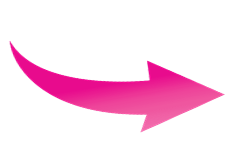 Предмет
совместного 
ведения
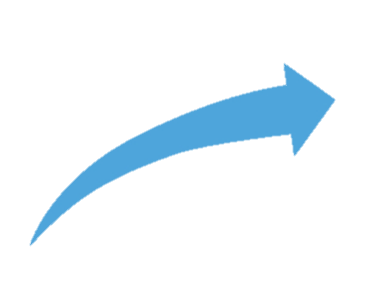 Региональные меры
поддержки
2
Меры социальной поддержки семей в связи с рождением и воспитанием детей на федеральном уровне
Вне зависимости от очередности рождения детей, уровня материального обеспечения семей Федеральным законом от 19 мая 1995 г. № 81-ФЗ «О государственных пособиях семьям, имеющим детей» установлены: 

     пособие по беременности и родам; 

     единовременное пособие при рождении ребенка; 

     ежемесячное пособие по уходу за ребенком; 

     единовременное пособие жене военнослужащего, 
      проходящего военную службу по призыву; 

      ежемесячное пособие на ребенка военнослужащего, 
      проходящего военную службу по призыву.
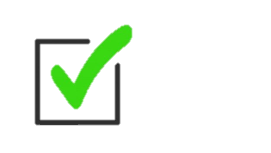 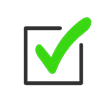 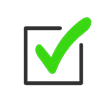 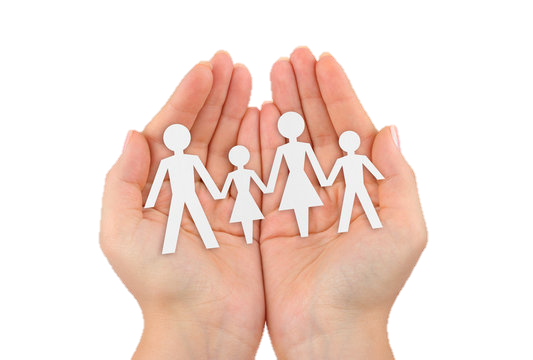 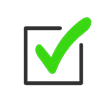 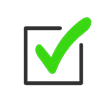 В дополнение к государственным пособиям в связи с рождением и воспитанием детей установлены дополнительные меры поддержки семей, имеющих детей:    
                               – В соответствии с Указом Президента Российской Федерации
                                 от 7 мая 2012 г. № 606 «О мерах по реализации
                                 демографической политики Российской Федерации»
                                 предоставляется ежемесячная денежная выплата на третьего
                                 ребенка или последующих детей до достижения ребенком
                                 возраста трех лет. Указанная выплата осуществляется до
                                 достижения ребенком возраста 3 лет либо до назначения
                                 единого пособия. За назначением указанной выплаты
                                 необходимо обращаться в органы социальной защиты
                                 населения субъекта Российской Федерации по месту
                                жительства. 
                              – Федеральным законом от 28 декабря 2017 г. № 418-ФЗ «О
                                 ежемесячных выплатах семьям, имеющим детей» предусмотрено
                                 предоставление ежемесячных выплат в связи с рождением 
                                 (усыновлением) первого ребенка до достижения им возраста 3
                                  лет, при условии, если ребенок рожден (усыновлен) в период с 1
                                 января 2018 г. до 1 января 2023 г., является гражданином 
                                 Российской Федерации, и если размер среднедушевого дохода
                                 семьи не превышает 2-кратную величину прожиточного
                                 минимума трудоспособного населения, установленную в субъекте
                                 Российской Федерации.
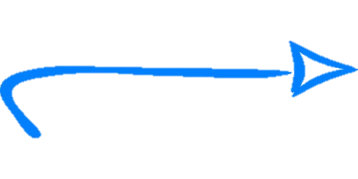 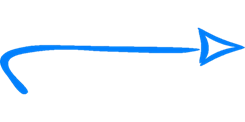 Размер выплаты равен величине прожиточного минимума для детей, установленной в субъекте Российской Федерации. Полномочия по предоставлению семьям с детьми выплаты в связи с рождением (усыновлением) первого ребенка с 1 января 2023 г. переданы Социальному фонду России. Для родителей первых детей и третьих детей, если ребенок родился до 31 декабря 2022 года включительно, сохраняется право на ежемесячную выплату на первых и третьих детей от 0 до 3 лет на условиях и в размерах, действовавших до 1 января 2023 года (без комплексной оценки, размер выплаты 1ПМ, критерий нуждаемости 2ПМ), до наступления 3 лет ребенка.
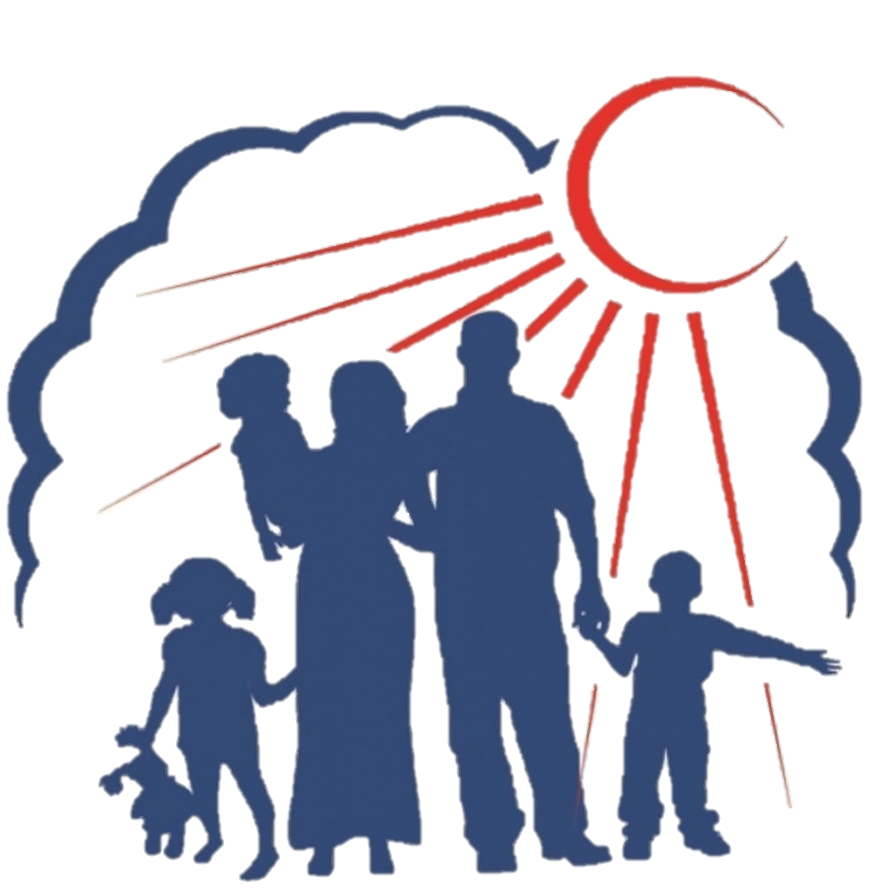 Материнский (семейный) капитал
В соответствии с Федеральным законом от 29 декабря 2006 г. № 256-ФЗ «О дополнительных мерах государственной поддержки семей, имеющих детей» материнский (семейный) капитал предоставляется в связи с рождением (усыновлением) с 1 января 2020 г. первого ребенка, а также в связи с рождением (усыновлением) после 1 января 2007 г. второго ребенка или последующих детей. Государственный сертификат на материнский (семейный) капитал выдается территориальными органами Социального фонда России. Заявления о распоряжении средствами также подаются в территориальные органы Социального фонда России. Лица, получившие государственный сертификат на материнский (семейный) капитал, могут распоряжаться средствами в полном объеме либо по частям по следующим направлениям: 
– улучшение жилищных условий; 
– получение образования ребенком (детьми);
формирование накопительной пенсии для женщин; 
– приобретение товаров и услуг, предназначенных для социальной адаптации и интеграции в общество детей-инвалидов; 
– получение ежемесячной выплаты в связи с рождением (усыновлением) ребенка до достижения им возраста 3 лет. 
С 1 января 2023 г. семьи со среднедушевым доходом ниже 2-кратной величины регионального прожиточного минимума на душу населения могут обратиться за получением ежемесячной выплаты в связи с рождением (усыновлением) ребенка до достижения им возраста 3 лет независимо от очередности его рождения.
Единое пособие
С 1 января 2023 г. введено ежемесячное пособие в связи с рождением и воспитанием ребенка (далее – единое пособие), завершившее формирование целостной системы мер социальной поддержки. Единое пособие объединяет действующие ежемесячные меры поддержки для нуждающихся семей: пособие беременным женщинам, вставшим на учет в медицинской организации в ранние сроки беременности, ежемесячные выплаты на детей в возрасте до 3 лет, от 3 до 8 лет и от 8 до 17 лет.

Преимущества единого пособия: 
– увеличивается размер пособия для беременных: было 50%, станет 50%, 75% или 100% в зависимости от доходов семьи; 
– появляется гарантированная государственная поддержка на каждого ребенка, вне зависимости от очередности рождения; 
– появляется возможность направить средства материнского капитала на повседневные нужды на каждого ребенка, вне зависимости от очередности рождения; 
– можно получать 2 выплаты сразу: и из бюджета, и из материнского капитала; 
– единое пособие по единым правилам, которое можно оформить в режиме одного окна в Социальном фонде России, в Москве ‒ через органы социальной защиты населения по месту жительства.
Кто сможет обратиться за единым пособием? 

– семьи, ожидающие ребенка, и семьи с детьми до 17 лет, со среднедушевым доходом ниже 1 прожиточного минимума; 
– пособия назначаются по итогам комплексной оценки нуждаемости – то есть родители имеют заработок или объективные причины для его отсутствия, а доход и имущество семьи отвечает установленным требованиям;
– размер единого пособия составляет 50%, 75% или 100% регионального прожиточного минимума на каждого ребенка; 
– выплаты назначаются на 12 месяцев.
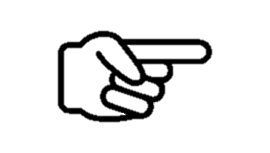 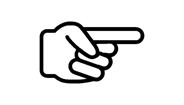 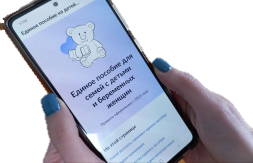 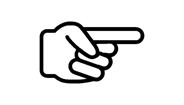 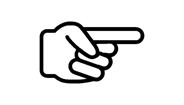